Aufbau und Inbetriebnahme eines Biokohle-/ Sandfilters für die nachgeschaltete Reinigung von kommunalem Abwasser
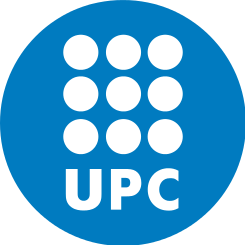 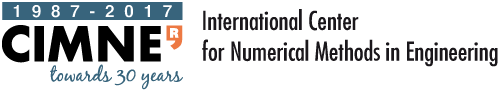 Drinking water treatment
with
ceramic filters
in Africa



Judith Krischler, Arjun Ajay, Maria Schulte
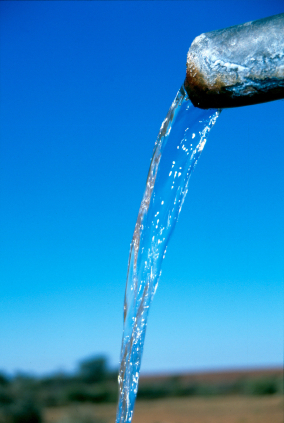 africaexpedition.de
Aufbau und Inbetriebnahme eines Biokohle-/ Sandfilters für die nachgeschaltete Reinigung von kommunalem Abwasser
CIMNE	International Center for Numerical Methods in Engineering
UPC	Universitat Politècnica de Catalunya. BarcelonaTech
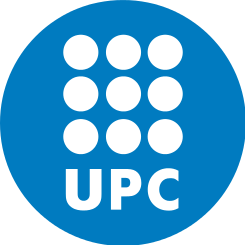 Why is that topic so important?
1.8 million people per year die because of diarrhea 
88% due to unclean water and poor hygiene
344 million people in Africa did not have access to improved drinking water sources in 2010

WHO: avoidability of 94% of deaths with the help of improved safe water supply and sanitation
Solution: „point-of-use“- water treatment	→ e.g. ceramic filters
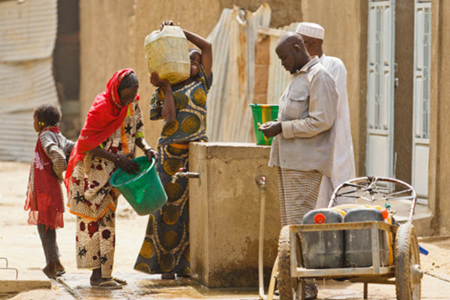 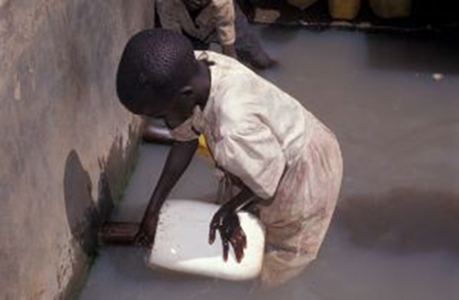 http://www.believeinzero.at
http://www.water-for-africa.org
Aufbau und Inbetriebnahme eines Biokohle-/ Sandfilters für die nachgeschaltete Reinigung von kommunalem Abwasser
CIMNE	International Center for Numerical Methods in Engineering
UPC	Universitat Politècnica de Catalunya. BarcelonaTech
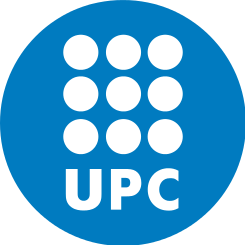 Manufacture of ceramic filters
Selection of materials:
clay, water, combustile materials (and possibly fire-resistant stones)
Mixing of materials: 
Homogenous, not too moist mass
Forming the filter:
Disc filter
Pot filter  
Candle filter 
 Drying and subsequent firing:
Burning temperature: 900-1000°C
	(possibly new stones for oven necessary)
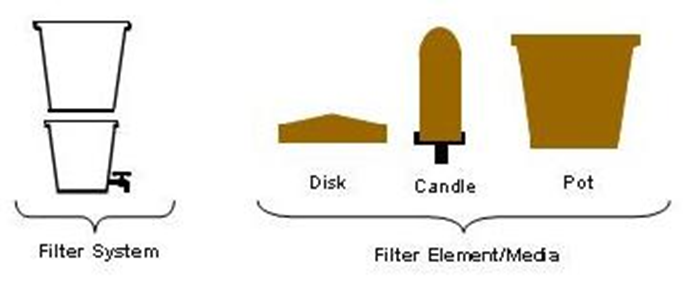 Dies, 2003
Aufbau und Inbetriebnahme eines Biokohle-/ Sandfilters für die nachgeschaltete Reinigung von kommunalem Abwasser
CIMNE	International Center for Numerical Methods in Engineering
UPC	Universitat Politècnica de Catalunya. BarcelonaTech
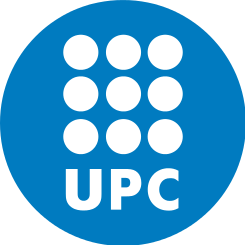 Advantages and disadvantages of ceramic filters
Advantages:
Economical and cheap in manufacturing and producing
Materials are readily available (sand, clay, sawdust, rice husks…)
In most countries ceramic trade is established
Necessary know-how for the production is available
High cleaning performance (with regard to microbial contamination and turbidity)
Disadvantages:
Partially slow flow rates (Ø 1 - 3 l/h)
Very fragile
Service life and reliability are user-dependent
     → difficult to ensure the durability
In poor countries there is often no high production rate
Aufbau und Inbetriebnahme eines Biokohle-/ Sandfilters für die nachgeschaltete Reinigung von kommunalem Abwasser
CIMNE	International Center for Numerical Methods in Engineering
UPC	Universitat Politècnica de Catalunya. BarcelonaTech
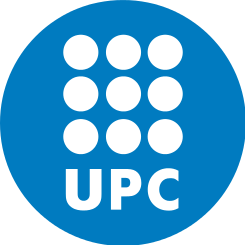 Guidelines and cleaning performance
WHO Guideline: E. coli should not be
	in drinking water
E. coli: Indicator for fecal polluted water
Two studies in Cambodia:
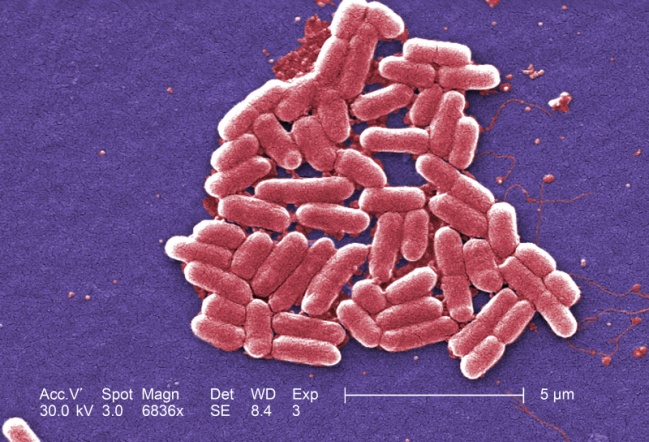 blogs.britannica.com
Table 1: Cleaning performance of ceramic filters compared to biosand filters
Aufbau und Inbetriebnahme eines Biokohle-/ Sandfilters für die nachgeschaltete Reinigung von kommunalem Abwasser
CIMNE	International Center for Numerical Methods in Engineering
UPC	Universitat Politècnica de Catalunya. BarcelonaTech
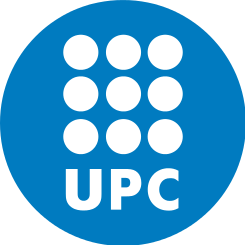 Guidelines and cleaning performance
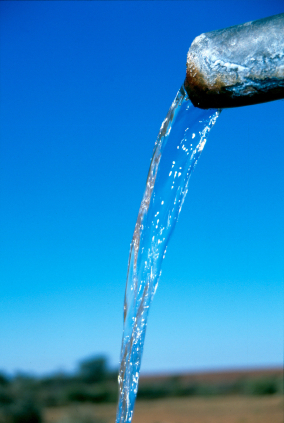 WHO guidelines for risk groups
Assessment of sanitary situations due to infection risks
E. coli as the indicator bacteria
Likelihood of keeping the guideline at least
		is higher for ceramic filters compared to biosand filter
africaexpedition.de
Table 2: Exceedance propability of the WHO guidelines
*CFU = colony-forming unit
Aufbau und Inbetriebnahme eines Biokohle-/ Sandfilters für die nachgeschaltete Reinigung von kommunalem Abwasser
CIMNE	International Center for Numerical Methods in Engineering
UPC	Universitat Politècnica de Catalunya. BarcelonaTech
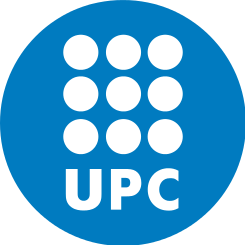 Guidelines and cleaning performance
WHO: required reduction values for pathogens (dependent on DALY*)
Summary of average reduction values of sand and ceramic filters by the WHO
Table 3: required and average reduction values of household water treatment in LRV** (log10 reduction value)
*DALY: Disability-adjusted life-years, measure for the health of a population or the burden of disease
**LRV = Log10 (Pathogenic concentration before treatment) - Log10 (Pathogenic concentration after treatment)
     LRV = 1 = 101 = 90%, LRV = 2 = 102 = 99%, LRV = 3 = 103 = 99,9% reduced pathogens.
Aufbau und Inbetriebnahme eines Biokohle-/ Sandfilters für die nachgeschaltete Reinigung von kommunalem Abwasser
CIMNE	International Center for Numerical Methods in Engineering
UPC	Universitat Politècnica de Catalunya. BarcelonaTech
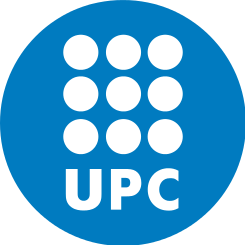 Guidelines and cleaning performance
ceramic filters have better reduction performance of all pathogens
ceramic filters more likely attain the „Highly Protective“ reduction values
Table 3: required and average reduction values of household water treatment in LRV** (log10 reduction value)
*DALY: Disability-adjusted life-years, measure for the health of a population or the burden of disease
**LRV = Log10 (Pathogenic concentration before treatment) - Log10 (Pathogenic concentration after treatment)
     LRV = 1 = 101 = 90%, LRV = 2 = 102 = 99%, LRV = 3 = 103 = 99,9% reduced pathogens.
Aufbau und Inbetriebnahme eines Biokohle-/ Sandfilters für die nachgeschaltete Reinigung von kommunalem Abwasser
CIMNE	International Center for Numerical Methods in Engineering
UPC	Universitat Politècnica de Catalunya. BarcelonaTech
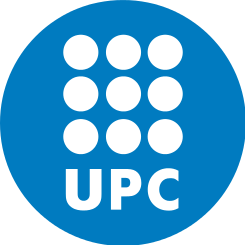 Ensuring drinking water demand
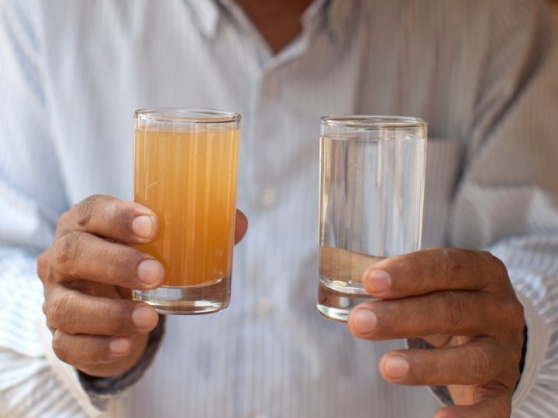 WHO statement: 20 liters of water per day and person                                      for a minimum of health and hygiene

Ceramic filters: flow rate 1-3 l/h
	→ 10 hours for 20 liters
Sand filters flow rate 15-60 l/h
Flow rate depending on filter thickness, the used material
		and the thereof accompanying pore size of the filter

Connection between change in performance and service life not known
	→ General: 4 years of use period, in which filter cleans smoothly
Filter cleaning by user is obligatory (due to particulate material)
charitywater.org
Aufbau und Inbetriebnahme eines Biokohle-/ Sandfilters für die nachgeschaltete Reinigung von kommunalem Abwasser
CIMNE	International Center for Numerical Methods in Engineering
UPC	Universitat Politècnica de Catalunya. BarcelonaTech
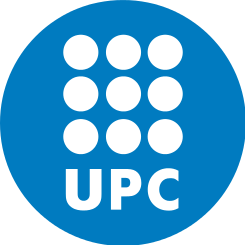 Summary
Africa: more than 30% of the population don‘t have access to improved drinking water → death by diarrhea is often the case
Potential solution: water cleaning at the point of use
→ Ceramic filters
Production possible on-site, cost-effective
High cleaning performance
WHO guidelines are more likely kept than with sand filters
Problem: slow provision of purified water, cleaning required by users

But: Many lives could be saved by this simple gadget.
Aufbau und Inbetriebnahme eines Biokohle-/ Sandfilters für die nachgeschaltete Reinigung von kommunalem Abwasser
CIMNE	International Center for Numerical Methods in Engineering
UPC	Universitat Politècnica de Catalunya. BarcelonaTech
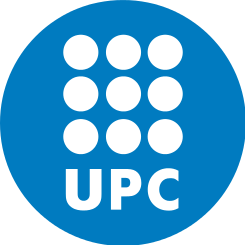 The end
Thank you for your attention!
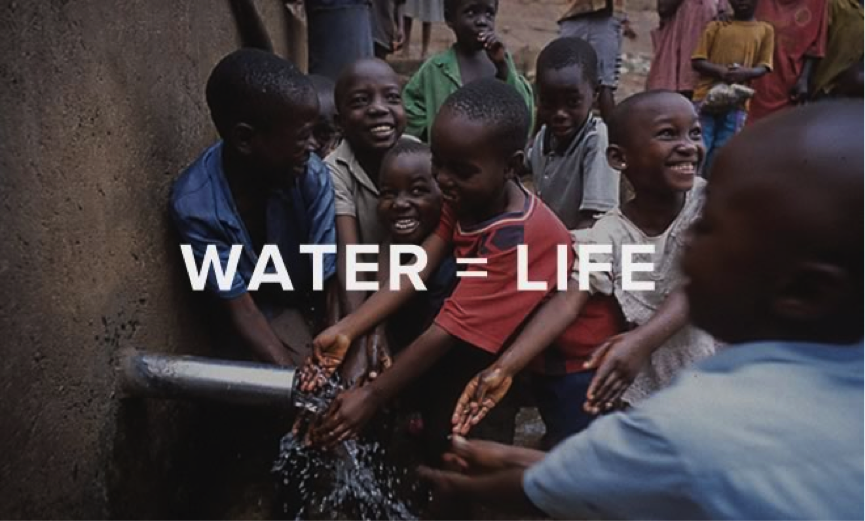 globalnaturalresources.wordpress.com